The 5th Annual
Memorial SportsCare
Women’s Biathlon
Sunday, Sept. 23, 9 a.m.
Begins at Memorial SportsCare
Corner of Archer Elevator Rd. & W. Iles Ave.
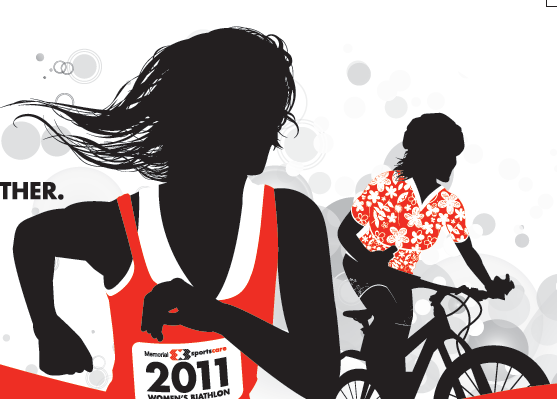 Register at
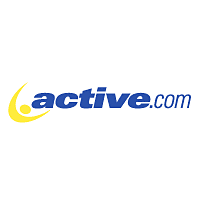 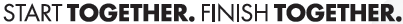 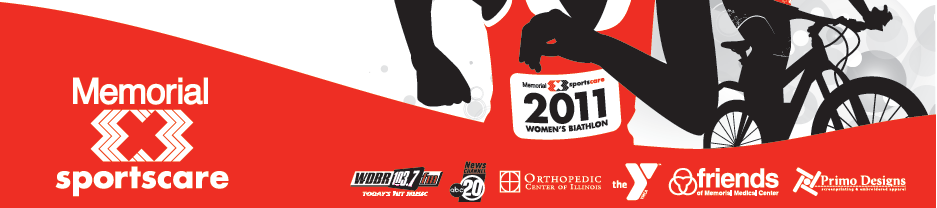 MemorialSportsCare.com
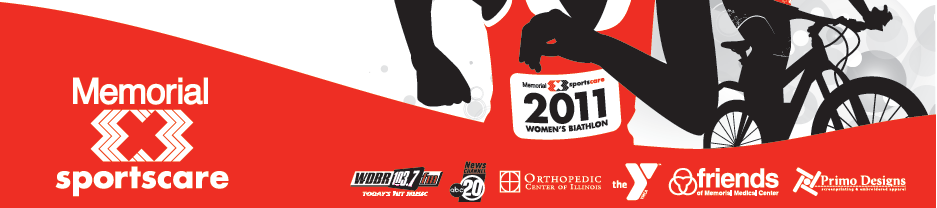